Object-Oriented Design
COMP 2000
Who am I?
Dr. Barry Wittman
Not Dr. Barry Whitman
Education:
PhD and MS in Computer Science, Purdue University
BS in Computer Science, Morehouse College
Hobbies:
Reading, writing
Enjoying ethnic cuisine
DJing
Lockpicking
Stand-up comedy
How can you reach me?
E-mail:		wittman1@otterbein.edu
Office:		The Point 105
Phone:		(614) 823-2944
Office hours:	MWF	9:00 – 10:15 a.m., 
			MWF	3:00 – 5:00 p.m.,
			TR	9:00 – 9:55 a.m.,
			TR	2:00 – 5:00 p.m.,
			and by appointment
Website:	
		http://faculty.otterbein.edu/wittman1/
Who are you?
[Speaker Notes: FAA Game]
Why are we here?
What's the purpose of this class?
What do you want to get out of it?
Do you want to be here?
Course Overview
Textbook
Barry Wittman, Aditya Mathur, and Tim Korb
Start Concurrent: An Introduction to Problem Solving in Java with a Focus on Concurrency
Available: https://start-concurrent.github.io/
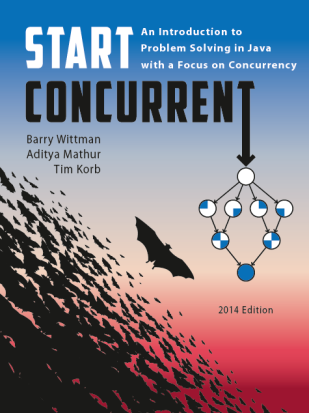 A note about the book…
The book's not bad
At least it's free
Your feedback is highly valued for the next edition
I highly encourage you to read it
However, computer science is very much an applied science
Reading the book is not enough
You should be programming every day (or maybe every other day) to master the concepts
Course focus
Designing better, more reusable code
More complex algorithms
Testing code
Features of Java we will focus on:
Interfaces
Inheritance
Exceptions
Graphical user interfaces (GUIs)
Recursion
File and network I/O
Java Collections Framework (JCF)
Regular expressions
More information
For more information, visit the webpage: http://faculty.otterbein.edu/wittman1/comp2000

The webpage will contain:
The most current schedule
Notes available for download
Reminders about projects and exams
Syllabus (you can request a printed copy if you like)
Detailed policies and guidelines

Piazza will allow for discussion and questions about the projects: https://piazza.com/otterbein/spring2020/comp2000
Projects
Five projects
35% of your grade will be five equally weighted projects
Each will focus on a different major area from the course:
Inheritance
GUI
Recursion
Linked lists (and networking)
Extensive library use
You will work on each project in two-person teams
Teams
All projects are done in teams of two
You may pick your partners
But you have to have a different partner for each project!
Use Blackboard to form teams
Projects must be uploaded to Blackboard (https://otterbein.blackboard.com/)
Turning in projects
Projects must be uploaded to Blackboard before the deadline
Do not put projects in your public directories
Late projects will not be accepted
Exception:  Each person will have 3 grace days
You can use these grace days together or separately as extensions for your projects
You must inform me before the deadline that you are going to use grace days
If two people in a team don't have the same number of grace days, the number of days they will have available will be the maximum of those remaining for either teammate
Assignments that don't compile get 0 points
Labs
In-class Programming Exercises
Labs
15% of your grade will be based around programming labs 
Labs are on Tuesdays and Thursdays
15 of these labs will focus on the solution of a problem with a graded exercise
Work should be done individually, but the goal is to learn, and I will help everyone
The remaining lab days are to discuss course material and work on team projects
You are expected to attend all lab days
Quizzes
Pop Quizzes
5% of your grade will be pop quizzes
These quizzes will be based on material covered in the previous one or two lectures
They will be graded leniently
They are useful for these reasons:
Informing me of your understanding
Feedback to you about your understanding
Easy points for you
Attendance
Exams
Exams
There will be two equally weighted in-class exams totaling 30% of your final grade
Exam 1:		02/10/2020
Exam 2:		03/23/2020
The final exam will be worth 15% of your grade
Final:			10:15 a.m. – 12:15 p.m. 								04/27/2020
Exam format
Conceptual portion
Multiple choice and short answer
Programming portion
Short programming problems you will write code for
Course Schedule
Tentative schedule
Project schedule
Project 1:	7%	Tentatively due 02/07/2020

Project 2:	7% 	Tentatively due 02/28/2020				
Project 3:	7%	Tentatively due 03/20/2020

Project 4:	7%	Tentatively due 04/03/2020

Project 5:	7%	Tentatively due 04/24/2020
Policies
Grading breakdown
Grading scale
Attendance
You are expected to attend class
You are expected to have read the material we are going to cover before class
Missed quizzes cannot be made up
Exams and labs must be made up before the scheduled time, for excused absences
R-E-S-P-E-C-T
I hate having a slide like this
I ask for respect for your classmates and for me
You are smart enough to figure out what that means
A few specific points:
Silence communication devices
Don't play with your phones
Don't use the computers in class unless specifically told to
No food or drink in the lab
Computer usage
We will be doing a lot of work on the computers together
However, students are always tempted to surf the Internet, etc.
Research shows that it is nearly impossible to do two things at the same time (e.g. use Facebook and listen to a lecture)
For your own good, I will enforce this by taking 1% of your final grade every time I catch you playing on your phones or using your computer for anything other than course exercises
Academic dishonesty
Don't cheat
First offense: 
I will give you a zero for the assignment, then lower your final letter grade for the course by one full grade
Second offense:
I will fail you for the course and try to kick you out of Otterbein
Refer to the syllabus for the school's policy
Ask me if you have questions or concerns
You are not allowed to look at another student's code, except for group members in group projects (and after the project is turned in)
I will use tools that automatically test code for similarity
Programming projects
Must compile
If your program does not compile, it will score zero points
Must be handed in on time
If your program is late (and grace days are not available), it will score zero points
Must be done within your team
If I can ascertain that code from one team's project appears in another team's project, both teams will score zero points
All students will also have a full letter grade reduction at the end of the semester
Learning Differences
If you have a documented learning difference please contact Kera McClain Manley, the Disability Services Coordinator, to arrange for whatever assistance you need. The Disability Services is located in Room #13 on the second floor of the Library in the Academic Support Center. You are welcome to consult with me privately to discuss your specific needs. For more information, contact Kera at kmanley@otterbein.edu, (614) 823-1618 or visit Disability Services.
How to Succeed in this Course
Bad students…
Don't ask questions
Don't come to office hours
Don't ask for help
Treat education as a passive experience
Are happy when a class is easy

In other words, they act as if college is high school
Good students…
Ask questions
Come to office hours
Ask for help
Actively pursue all the knowledge and skills they can
Are angry when a class is easy
Flowcharts for COMP 2000
Flowchart for success:
Flowchart for failure:
Java Refresher
Variables
Variables are used to store data in Java
All variables must be declared:


When a variable is declared, it can also, optionally, be assigned at the same time:
int value;
double inches = 4.96;
Types
All variables have a type, which comes before the name of the variable in the declaration:


Unlike dynamic languages like Python or JavaScript, the type of a variable never changes
Types determine:
Legal values you can put in a variable (like integers or text)
Operations you can do on those variables (like addition or concatenation)
Types come in two flavors: primitive types and reference types
int value;
Primitive types
Java has 8 primitive types:
Primitive type ranges
Java has relatively strong typing
Understand why you're making a cast, and try not to make casts for no reason
Remember that all the primitive numerical types in Java are signed
Strange things can happen
byte x = -128;
x *= -1;
System.out.println(x); //output?
Special double values
The integer types only have the values in the range listed
No other values are possible, certainly not null
The double and float types have a few special values:
Basic math operations
+ adds
- subtracts
* multiplies
/ divides (integer division for int type and fractional parts for double type)
% finds the remainder
Order of operations holds, and parentheses can be used to clarify
Shortcut notation
Java has a number of shortcuts for common operations
Shortcut notation
These shortcuts are almost the same as combinations of other operators, but they don't have the same type-checking:




And know what you're doing with ++:
int i = 0;
while( i < 10 )
	i += 0.1; //legal but crazy
int i = 0;
i = i++; //legal but crazy
i = ++i; //legal, crazy, different result
Upcoming
Next time…
Come to lab tomorrow (even though we won't have a graded assignment) to refamiliarize yourself with Eclipse and make sure you can log in
On Wednesday, we'll review:
Selection
Loops
Arrays
Static methods
Reminders
Review Chapters 3 – 8 (except for 7)